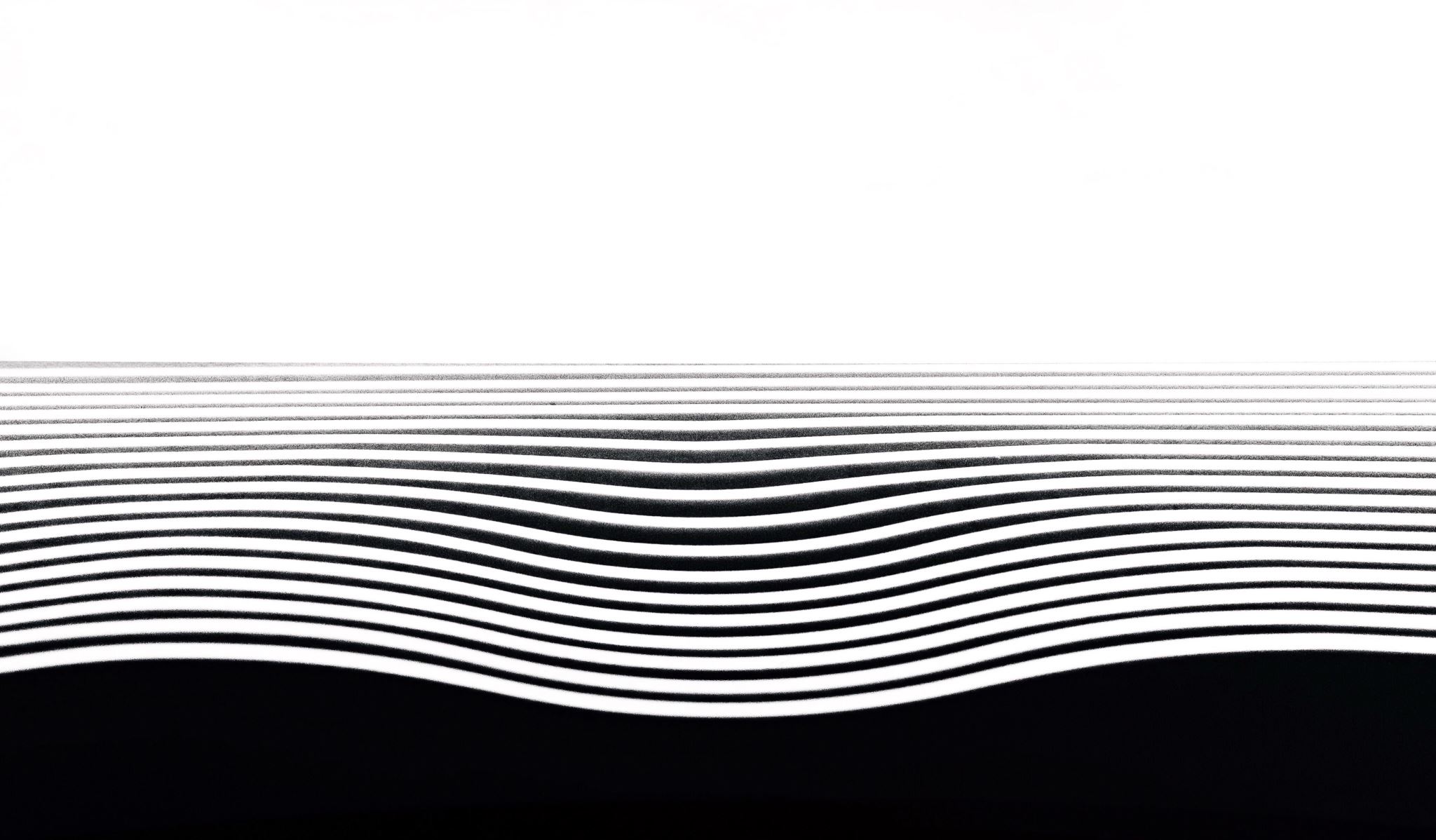 Finding Our Own Haggadah’s
From Within
Why Aramaic?
Haggadah
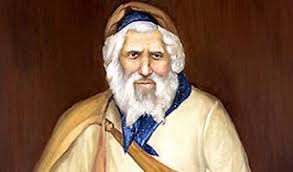 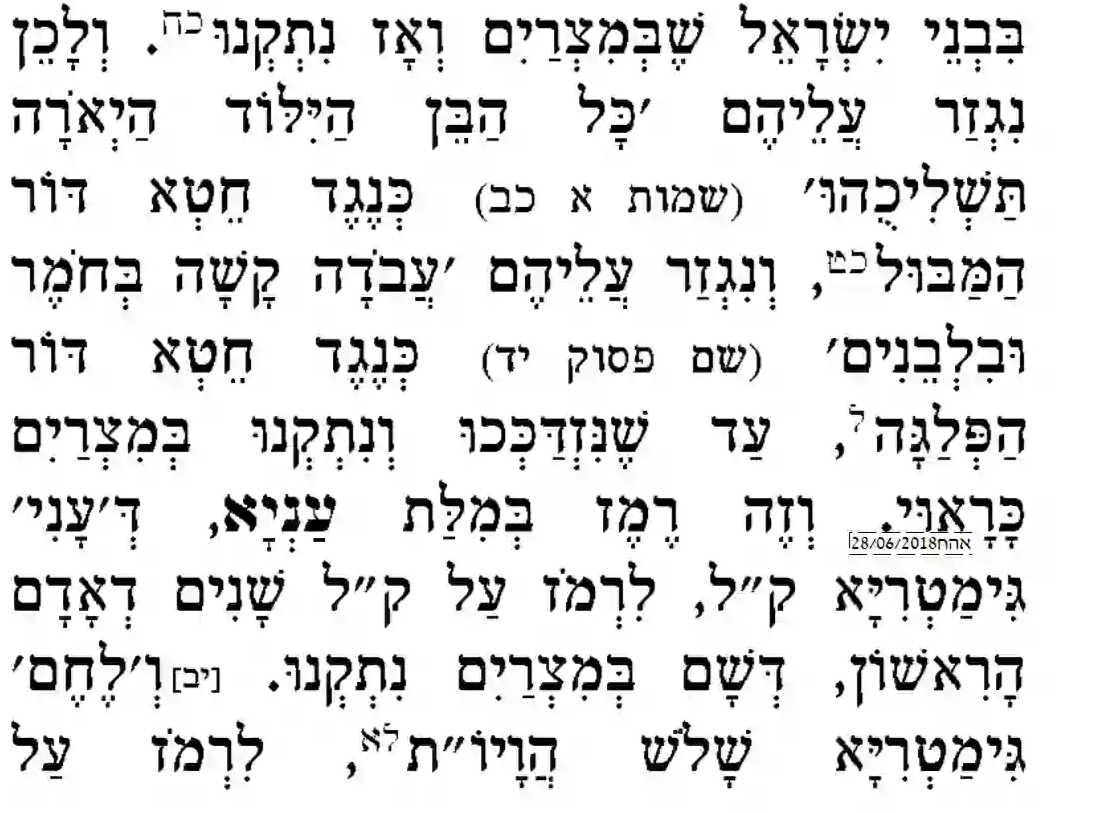 Bidgei Sarad – Abir Yakov